Evaluating and improving MDTMs: a case study
North Bristol Trust Breast Cancer Multi-Disciplinary Team

Dr Alexandra Valencia, MDT Lead
Helen Dunderdale, SWAG Clinical Advisory Group Manager
Dr Tayana Soukup, Implementation and Improvement Scientist
Plan for this session
Background
Methods
Conclusions
Background
Multidisciplinary team (MDT) working is seen as the ‘gold standard’ in many countries

Care of cancer patients has become more complex due to the increasing numbers of diagnostic tests, treatments, and increased patient empowerment in decision-making

When MDTs do not work together effectively care can be sub-optimal; recommendations can be clinically inappropriate, or not acceptable to patients, resulting in delays to treatment, distress for patients and frustration for healthcare professionals

Effective MDT decision-making requires consideration of comprehensive patient-centred information at the point of decision-making
https://www.ncbi.nlm.nih.gov/pmc/articles/PMC5783021/
Assessing and improving MDT working is important
Increased performance 
variability exists
https://www.ncbi.nlm.nih.gov/pubmed/30382292
Patient safety 
“Teamwork as mechanism for enhancing patients safety” (IoM)
Cost-effectiveness
£822K/year; prep time £100mil/year
https://www.bmj.com/rapid-response/2011/11/02/cost-mdt
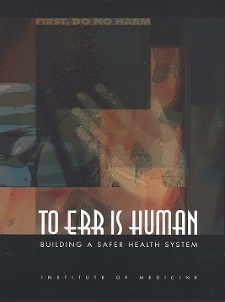 5
Methods
Study setting
1x team: Breast Cancer MDT from Bristol 

Trained assessor

3x meetings: baseline assessments between July and August 2019

1x team feedback session
Team Audit and Feedback  [Identify, Assess, Feedback, Improve]
Benchmark performance against:21. team’s baseline performance2. recommendations3. evidence
8
Team Audit and Feedback  [Identify, Assess, Feedback, Improve]
EVIDENCE-BASED:
Non-punitive and actionable feedback provided to professionals to allow them to assess and adjust their performance is effective in improving practice and supporting quality and safety in healthcare settings.
9
Flottorp et al., 2010; Michie et al., 2005; Ivers et al., 2012
“We can only be sure to improve what we can actually measure”

Professor A Darzi
High Quality Care for All
Department of Health (UK) 2008
Tools for MDT assessment
https://www.ncbi.nlm.nih.gov/pubmed/29403284
11
The most widely used MDT tool across different cancers, teams and countries….
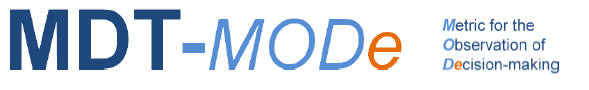 Across various cancer:
Urology 
Colorectal
Upper GI
Head & Neck
Breast 
Lung 
Gynaecological
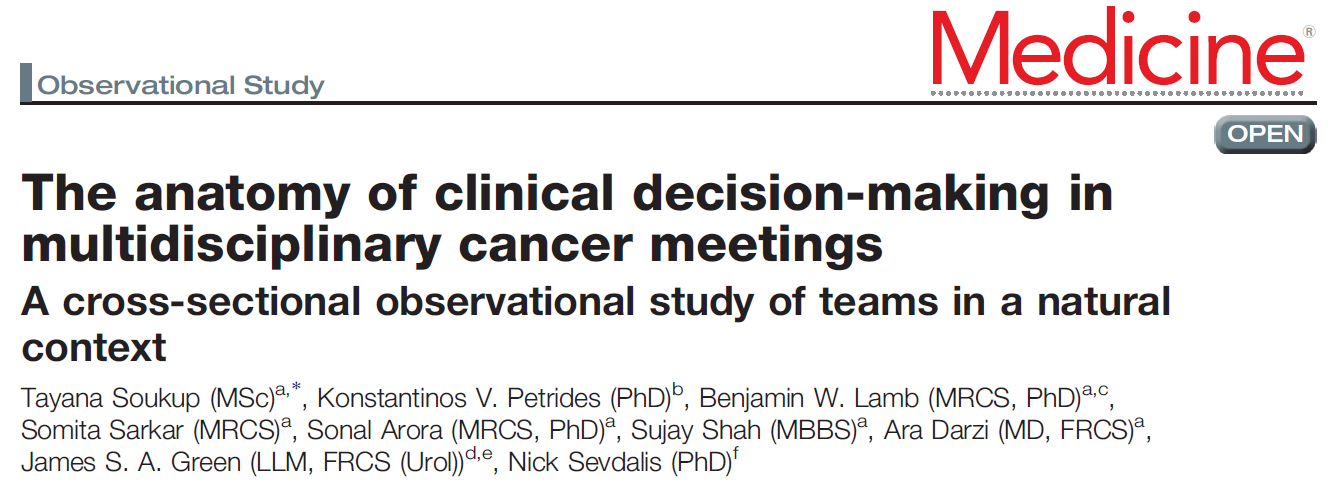 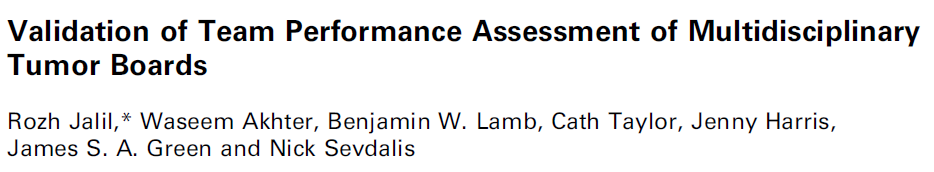 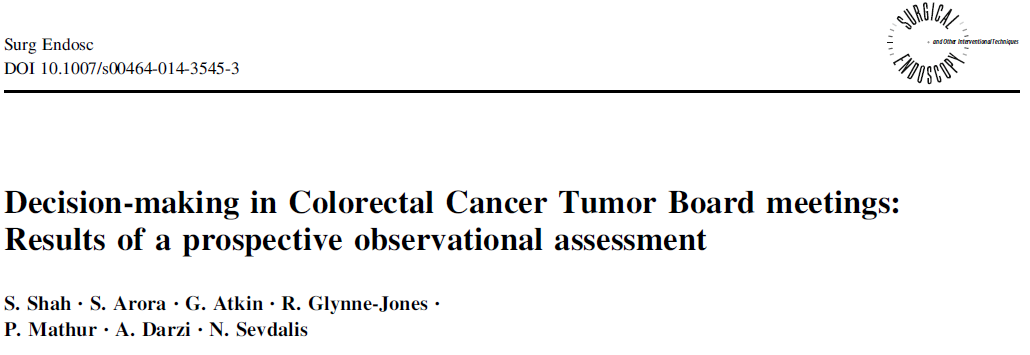 Used by clinical and non-clinical researchers
12
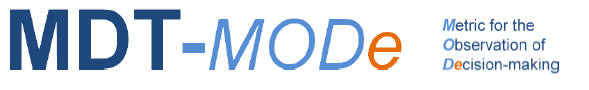 https://www.ncbi.nlm.nih.gov/pubmed/21610266
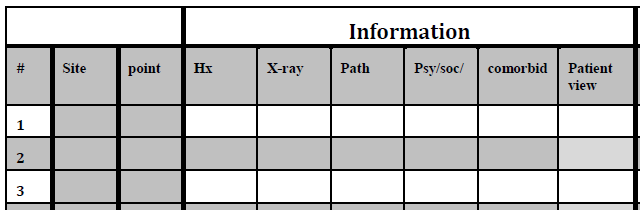 1. Quality of 
information
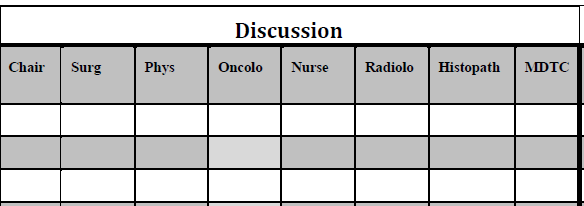 2. Quality of 
contributions
3. Decision made is recorded as yes, no, or deferred to next MDT
13
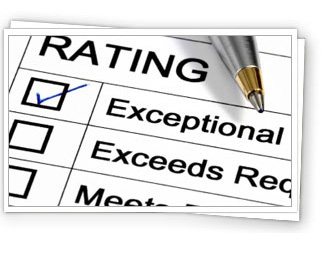 MDT-MODe Rating Scale
5-point scale
Anchors vary slightly
COMPROMISED		         Decision-Making		   ENHANCED
14
MDT-MODe Rating Scale (CONT.)
Scored as N/A when:

a one stop clinic case is benign and no further action contributions from the oncologists and nurses are not applicable as they won’t have been in clinic
a new radiology or one stop clinic case is malignant contributions from the nursing team are not applicable as the nurses are not present in the one stop clinic or radiology clinics
Results
Preliminary findings
299 patients discussed over 3 meetings
95, 103 and 101, respectively
2min av. discussion time per patient
Range: 20sec to 7min 
37 cases deferred for another meeting
Data analysis in progress!
Discussion
Examples of practice…
15min meeting break occurred in the observed MDT after discussion of 48 cases in the first meeting, and 56 cases in the next two meetings

Thoughts from Helen:

As discussed in the first meeting of SWAG Cancer Clinical Leads, the prolonged length of meetings has been proven to reduce quality of decision making, particularly after the first hour, or discussion of 20 patients. The addition of a 10 minute break at this point has been shown to balance the quality of decision making and reduce the length of the overall meeting
https://bmjopen.bmj.com/content/9/5/e027303
Examples of practice cont.
Meeting room is configured in a U-shape which allows participants to see and hear each other clearly

Case discussions are ordered according to the patient pathway, which allows oncologists to attend a specific slot in the meeting

Role of Chair, Pathologist and Radiologist is rotated half way through the meeting

Surgeon who knows the patient introduces the case history

Research nurse facilitates discussion of relevant research trials

MDT outcome is relayed directly to the MDT Coordinator, typed immediately into the Somerset Cancer Register, and checked for accuracy by the relevant attendees
For consideration
Are some professional groups under-represented when they shouldn’t be? Could Chairing help with this?

Are certain types of information under-represented when it would be useful?

Could pathology provide a cut-off date for listing cases to report results from surgical samples? 

Could some of the benign cases be removed if planning time is scheduled?

Could attendance be reduced further for particular sections of the meeting?
Thank you for listening. What do you think?